Здравствуйте, исследователи!!!
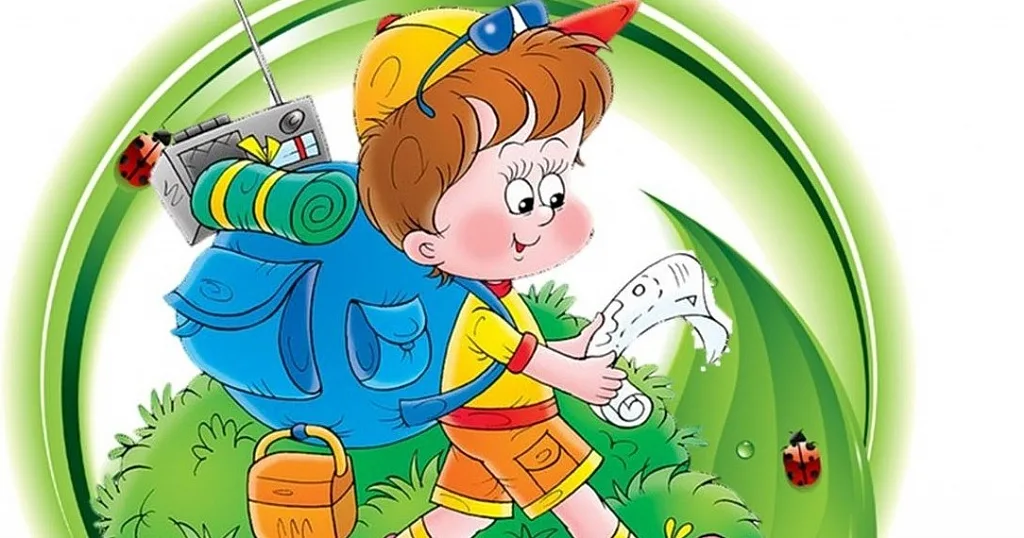 Загадки для исследователей:
1.  Есть моря – не поплывешь, есть дороги – не пойдешь.
Горы, льды, пески, поля – вся на плоскости Земля. 

2. Раз решили вы, друзья, в дальний путь отправиться,
Уверяю вас – в пути без него не справиться.
Он нам, друзья, - надежный друг, 
Не даст нам заблудиться,
Укажет север, запад, юг, поможет возвратиться.
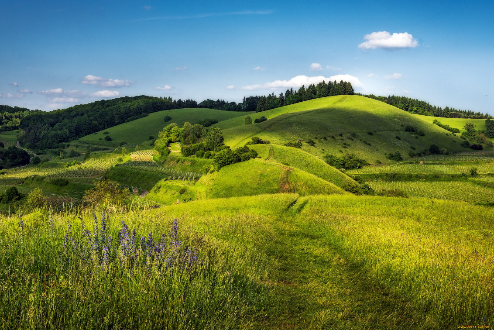 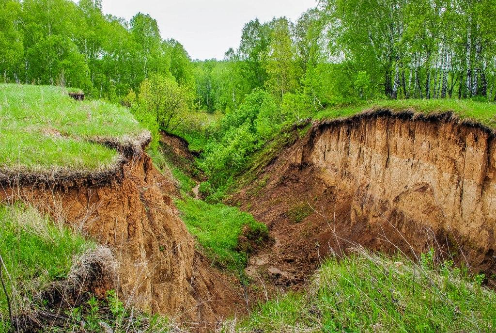 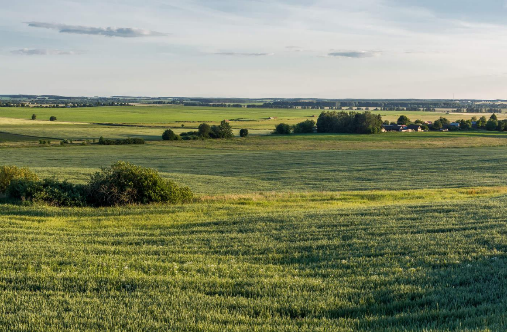 Работа в парах:
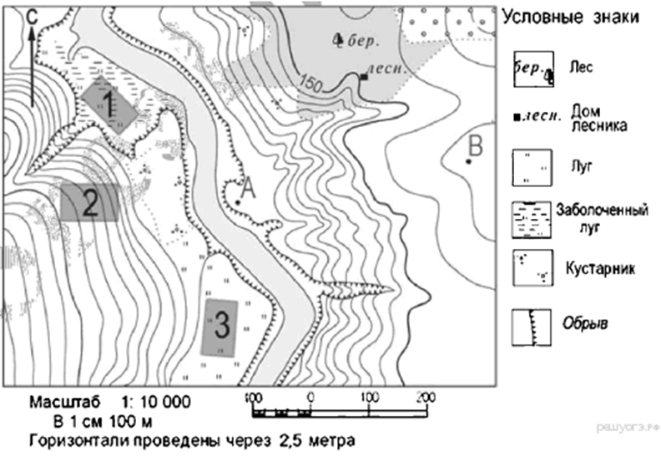 У вас на столах лежат планы местности, рассмотрите их.
Попробуйте исследовать участки под номерами 1,2,3 и определить, какой участок подходит для катания с горки, а какой - для игры в хоккей? Обсудите в паре.
Проблема нашего исследования:
Как на топографическом плане и карте изобразить рельеф, показать все неровности земной поверхности?
Тема урока:
«Изображение рельефа на топографических планах и картах»
Цель урока:
Выяснить, как на топографическом плане и карте изображают рельеф
Научиться читать рельеф по карте и плану
Определять по плану и карте особенности  местности
Способы изображения рельефа на топографических картах:
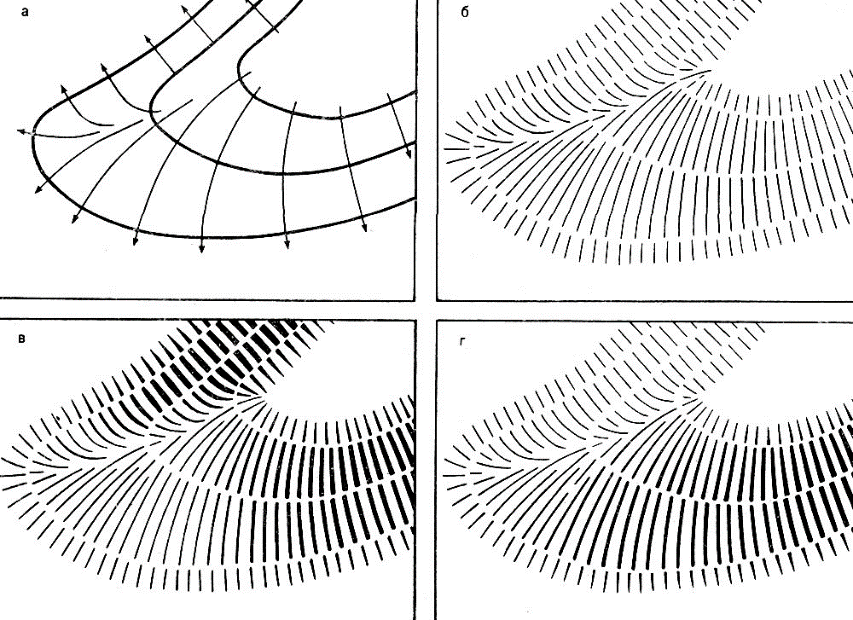 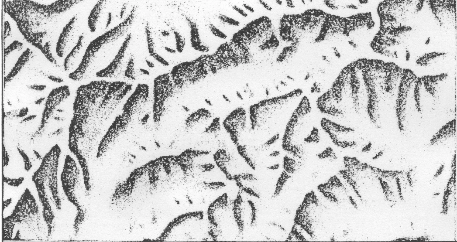 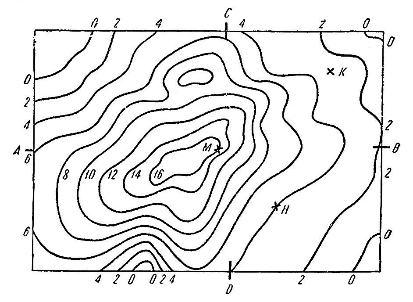 Светотени
Штриховки
Изолинии
Горизонтали – это линии, соединяющие точки с одинаковой высотой
Формы рельефа:
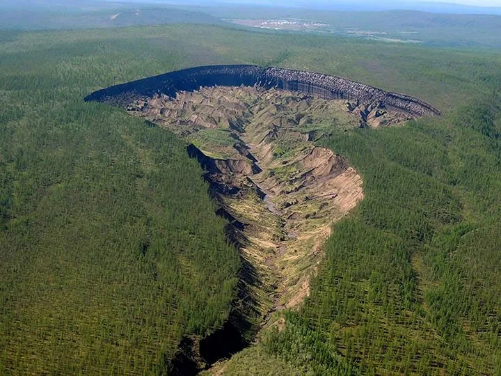 Выпуклые
Вогнутые
Определите, где план впадины, а где план холма?
Бергштрихи – указатели направления понижения склонов
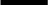 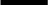 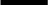 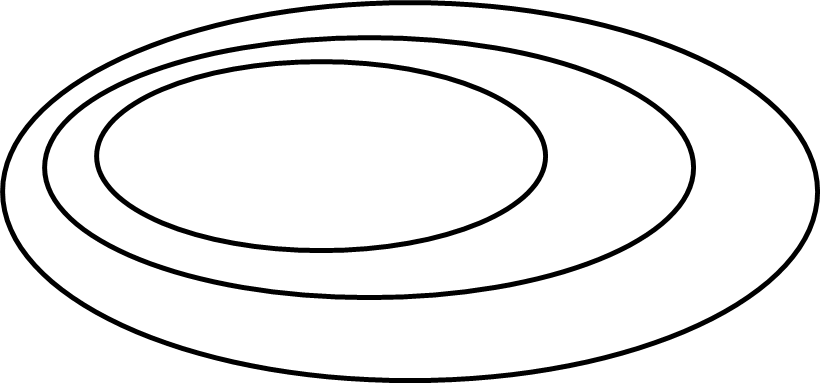 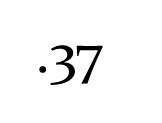 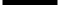 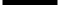 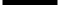 Какой склон пологий, а какой крутой?
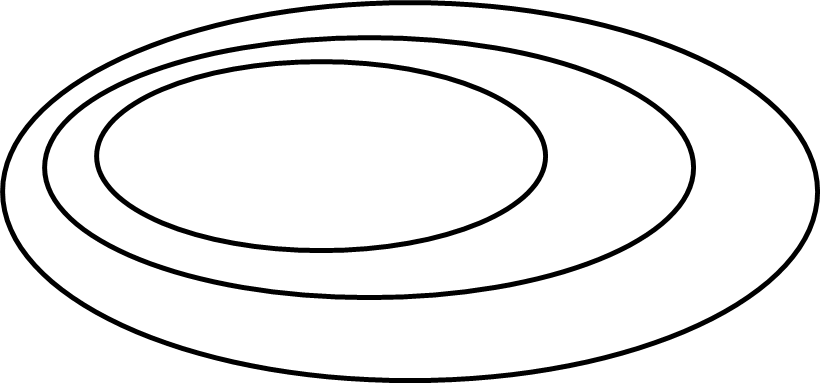 .42
Восток
Запад
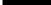 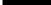 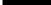 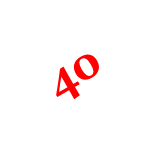 30
Физминутка «Игра на внимание»
1
8

9

10

11

12

13

14
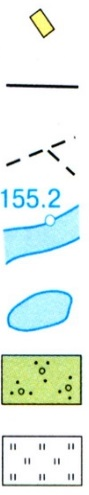 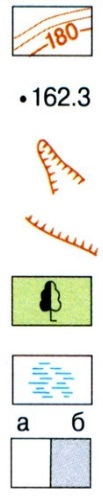 2

3

4

5

6

7
Абсолютная высота – это превышение точки земной поверхности относительно среднего уровня поверхности океана.
В России с 1707 года действует балтийская система высот. Отсчет ведется от уровня Балтийского моря.
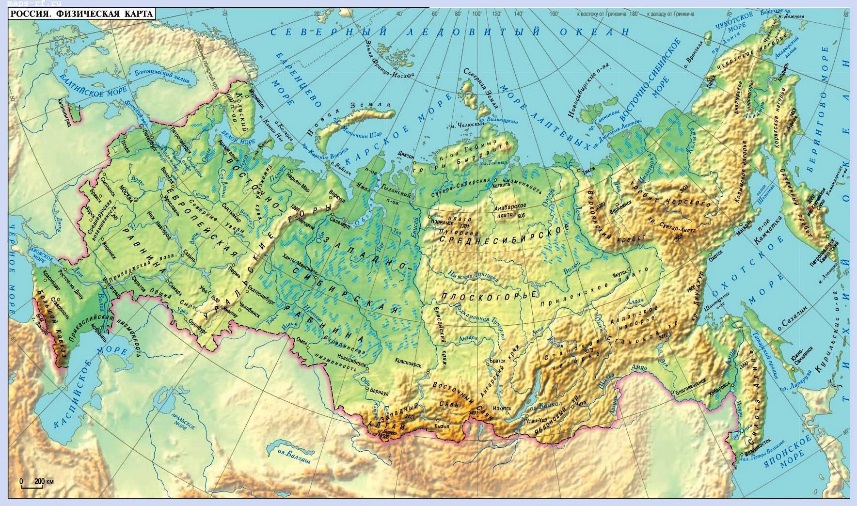 Кронштадтский футшток
Задание по топографической карте (в паре):
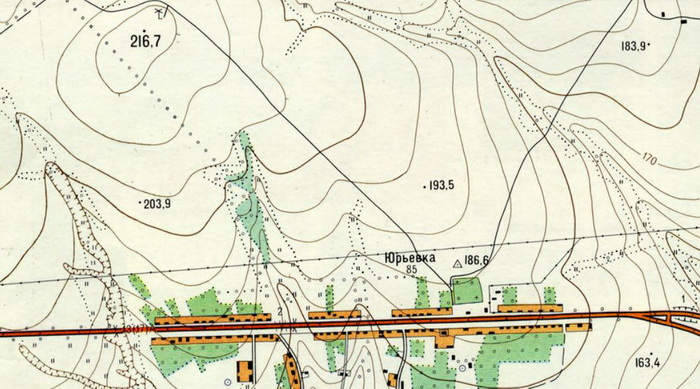 Определите абсолютную высоту самой высокой точки на карте.
Определите абсолютную высоту самой низкой точки на карте.
Запишите абсолютную высоту точки, находящаяся ближе всего к названию поселка.
Какой участок 1, 2, 3 подходит для катания с горки, а какой - для игры в хоккей?
Индивидуальная работа
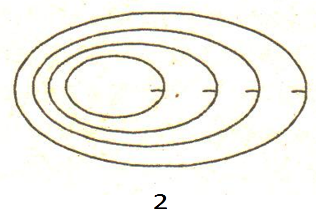 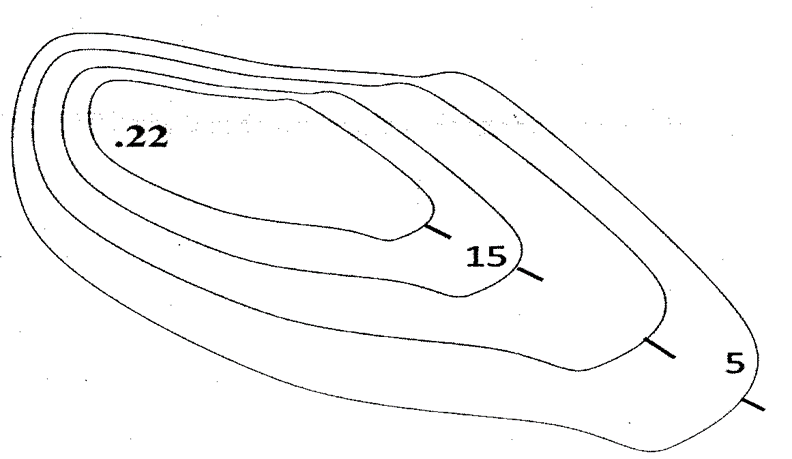 15
130
3
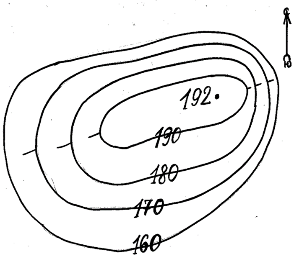 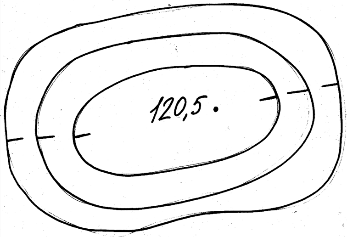 Определите, впадина на рисунке или холм и какую абсолютную высоту они имеют
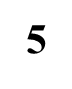 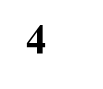 Закончи предложения
На уроке:  
Я узнал…
Я понял…
Я научился 
Мне показалось трудным …
Свою работу я оцениваю на «5», «4», «3».
Домашнее задание
Параграф 11 читать, придумать ребусы и вопросы для одноклассников на данную тему
Спасибо, урок окончен, до свидания!